Χριστούγεννα 2015
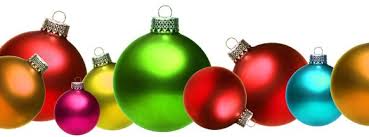 Θανάσης Bουργίδης
Χριστουγεννιάτικα γλυκά
Χριστουγεννιάτικα Δέντρα
Αϊ Βασίλης
Ρούντολφ
Γαλοπούλα
Βασιλόπιτα 2016
Για την καλή χρονιά
Γούρι
Ρόδια
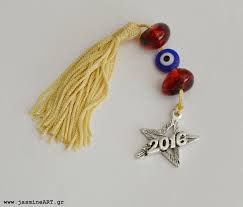 Χριστουγεννιάτικα Σπίτια
Χριστούγεννα στην Ευρώπη
Τα ξωτικά των Χριστουγέννων
Οι καμπάνες χτυπούν
Τα Χριστουγεννιάτικα έθιμα στον τόπο μας
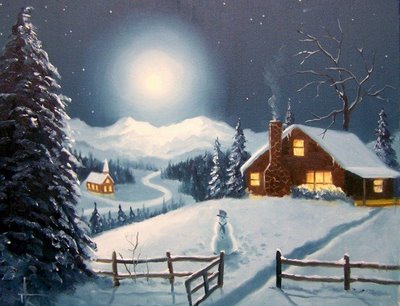 Τέλος